Sociální politika II.
FVP SU Opava
2025
osnova kurzu
Stáří jako sociální událost.
Systém důchodového zabezpečení.
Chudoba jako sociální událost.
Sociální vyloučení a sociální začlenění jako sociální událost.
Systém sociálních služeb.
Systém pomoci v hmotné nouzi.
osnova kurzu
Mateřství jako sociální událost.
Rodinná politika. 
Nezaměstnanost jako sociální událost.
Politika zaměstnanosti.
Zdraví a nemoc jako sociální událost.
Nemocenské a zdravotní pojištění
Bytová politika. Vzdělávací politika.
cíl kursu
objasnění teorie sociální politiky v jejich aspektech, koncepce výuky vychází z deskripce charakteristik dílčích oblastí sociálně politických opatření společnosti v kontextu vývoje ČR 
student rozvíjí základní znalosti teorie sociální politiky, zejména procesů sociálních událostí – stáří, zdraví, nemoci, bydlení, chudoby, získá znalosti o fungování jednotlivých oblastí sociální politiky a jejich provázanosti s jinými sférami veřejné politiky a správy
zvládnutí témat představuje minimální penzum znalostí a dovedností, které umožňuje profesionálně řešit dilemata a situace, které vyplývají z účasti sociálního pracovníka a jeho klientů v systému sociální politiky
absolvováním předmětu by měl student získat ucelený názor na stav a vývoj teorie sociální politiky
cílem je vytvořit teoretický a praktický základ pro další studium aplikovaných disciplín studovaného oboru
základní literatura
MERTL, J. a kol. Sociální politika. Praha: Wolters Kluwer, 2023. ISBN 978-80-7676-675-4

Tomeš, I. Úvod do teorie a metodologie sociální politiky. Praha: Portál, 2010. ISBN 978-80-7367-680-3

Průša, L. Vývoj sociálních příjmů obyvatelstva v letech 2010 – 2022. Demografie č. 1/2024. ISSN 0011-8265
Vývoj podílu sociálních příjmů na HDP v letech 2010 – 2022
Struktura sociálních příjmů obyvatelstva v r. 2022
stáří jako sociální událost
stáří je přirozeným obdobím lidského života, v němž se pozvolna omezují funkce organismu
stárnutí je proces značně individuální, který je podmíněn společenskými (vlastnické vztahy, stupeň urbanizace, úroveň léčebné péče) a individuálními faktory (genetika)
stáří není nemoc ani invalidita – onemocnění předcházející stáří urychlují jeho průběh, s vyšším věkem se prodlužuje prům. doba trvání PN, podstatné zhoršení zdrav. stavu rychle vede k úplné PN
měnící se potřeby lidí – změna vnitřní skladby, volný čas
prodlužování lidského věku
koncepce po stanovení důchodového věku
presumpce zásluhy – založena na pomyslné ekvivalenci mezi celoživotní prací člověka a jeho nárokem na starobní důchod
fikce invalidity – projevuje se tím, že starobní důchod se poskytuje ve věku, kdy lze z obecné zkušenosti dovodit, že změny zdravotního stavu dosáhly takového stupně, že přivodily invaliditu. 

stárnutí populace
Vývoj příjmů ze systému důchodového pojištění (mil. Kč)
Vývoj počtu vyplácených důchodů v letech 2010 – 2022
Chudoba, sociální vyloučení a sociální začlenění  jako sociální událost
v minulosti:	
chudoba byla vždy vnímána jako nedostatek něčeho důležitého pro život → jak uspokojit nedostatky (individuální nebo organizovaná filantropie, později pomoc) nikoli jak odstranit příčiny chudoby → sociální past

v současnosti:
chudoba = nemajetnost, nedostatečný příjem (chybí zaměstnání), nedostatečné zdraví (chybí zdravotní péče) a vzdělání (nedostatečná kvalifikace), nelidské podmínky práce a života (chybí přiměřené bydlení) 
chudým jsou zdroje a služby, nutné pro přiměřeně důstojný život v dané společnosti, nedostupné → efektivní řešení problému → zpřístupnit pracovní trh, poskytnout zdravotní péči a vzdělání, zpřístupnit bydlení a účast na společenském životě
chudoba není bída – bída je nejdrastičtější formou chudoby, je jedním z možných důsledků chudoby

chudoba absolutní – je vyvolána nedostatky, které jsou způsobeny nedostupností/omezenou dostupností výdělečné činnosti, zdravotní péče, vzdělání, bydlení a důstojného životního prostředí, = problém zaostalých zemí zejména v Africe
chudoba relativní = produkt společenské nerovnosti omezující spotřebu obyvatelstva na nejnižším příjmovém stupni společenské struktury
Strategie EU 2020
březen 2010
Sdělení EK: snížit počet osob ohrožených chudobou do r. 2020 o 25 % (o 20 mil. osob)
zásadní výhrady velké skupiny zemí (vč. ČR) – indikátor relativní chudoby postihuje pouze příjmovou chudobu, koncept sociálního začleňování je širší 

červen 2010
EK: cíl snížení chudoby bude stanoven s využitím kombinace tří ukazatelů (míra ohrožení chudobou, míra materiální deprivace, podíl osob žijících v domácnostech bez zaměstnané osoby) členské státy si mohou stanovit vnitrostátní cíle
míra ohrožení chudobou = podíl osob s čistým příjmem menším než 60 % národního příjmového mediánu po sociálních transferech na spotřební jednotku 
	
	EU-SILC (2008): ČR – 9 %  (EU 27 – 17 %)

nízká míra diferenciace příjmu, vysoká efektivita sociálních transferů → omezený prostor pro další snižování → cíl: udržet stav na úrovni r. 2008                        a zabránit odchylkám od této úrovně
materiální deprivace
vztahuje se k části populace, která postrádá nejméně 4 položky z 9 (nemohou si dovolit (1) uhradit nečekaný výdaj, (2) jeden týden dovolené mimo domov v roce, (3) jídlo s masem každý druhý den, (4) adekvátně vytápět dům či byt, (5) pračku, (6) barevnou televizi, (7) telefon, (8) auto, (9) mají nedoplatky)

příčina:
nedostatečná hladina příjmu,
sekundární chudoba (výdaje za zbytné věci, nevhodná struktura výdajů

EU-SILC: ČR – 6,8 % (EU 27 – 8,2 %)

cíl: očekává se příznivý vývoj
podíl osob žijících v domácnostech bez zaměstnané osoby
EU-SILC (2023)
ČR: 	5,8 % populace ve věku 18 – 59 let
	6,2 % dětí ve věku 0 – 17 let
EU27:	8,5 % populace ve 18 – 59 let
	9,1 % dětí ve věku 0 – 17 let

dlouhodobá nezaměstnanost nepříznivě ovlivňuje chudobu dětí – mezigenerační přenos chudoby (obtížný přístup a uplatnění na trhu práce)
domácnosti se závislými dětmi ohroženy chudobou více než domácnosti bez dětí

cíl: 	snížit počet osob žijících v domácnostech bez zaměstnané osoby
Podíl osob ohrožených chudobou nebo sociálním vyloučením v zemích EU na celkové populaci (EU SILC)
aktuální data


https://ec.europa.eu/eurostat/web/income-and-living-conditions/visualisations
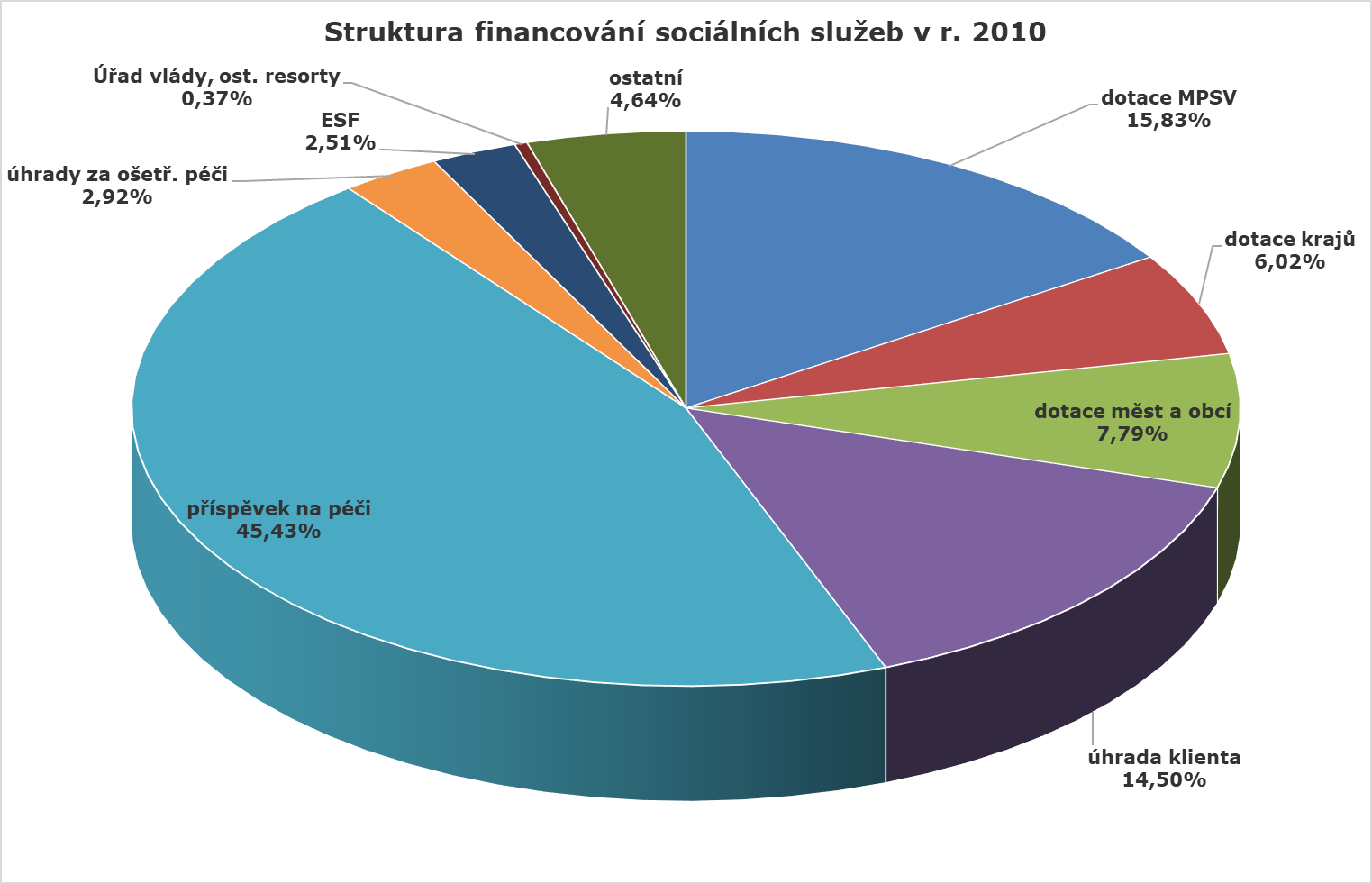 co ovlivňuje výdaje na sociální služby?
kritéria pro stanovení míry závislosti,
struktura uživatelů jednotlivých typů sociálních služeb                          z hlediska míry jejich závislosti,
kritéria pro přiznávání dotací ze strany státu a zřizovatele, 
přístup zdravotních pojišťoven k financování poskytované ošetřovatelské a rehabilitační zdravotní péče v pobytových zařízeních,
kritéria pro stanovení výše úhrad uživatele služby za pobyt                 a stravu v pobytových zařízeních sociálních služeb, za jednotlivé úkony ambulantních a terénních služeb a za poskytování sociálních služeb v lůžkových zdravotnických zařízeních
rozdílná úrovně vybavenosti jednotlivých regionů sociálními službami (determinuje možnosti optimálního uspokojení potřeb klienta v závislosti na jeho celkové sociální situaci),
stáří jednotlivých budov,
personální vybavení jednotlivých zařízení, 
demografický vývoj, velikost jednotlivých sídel a sídelní struktura,
hlavní vývojové trendy v evropských zemích
Systém pomoci v hmotné nouzi
základní prvek = definování životního minima (zákon č. 463/1991 Sb., o životním minimu) a navazující zákon č. 482/1991 Sb., o sociální potřebnosti 
největší nedostatek – vytvářel sociální past, že garantoval za poměrně snadno splnitelných podmínek trvalý příjem na úrovni, kterou zejména osoby s více dětmi a nízkou kvalifikací nemohly reálně dosáhnout příjmy z výdělečné činnosti, což vedlo k nezájmu o přijetí hůře placené práce + po řadu let v 90. let byla úroveň minimální mzdy nižší, než životní minimum jednotlivce (!!!!!).
r. 2006 - změna konstrukce životního minima (zákon č. 110/2006 Sb., o životním a existenčním minimu)
životní minimum = minimální hranice peněžních příjmů osob k zajištění výživy a ostatních základních osobních potřeb
existenční minimum = minimální hranici příjmů osob, která se považuje za nezbytnou k zajištění výživy a ostatních základních osobních potřeb na úrovni umožňující přežití
nově částky životního ani existenčního minima nezahrnují nezbytné náklady na bydlení – ochrana v oblasti bydlení je řešena v rámci systému státní sociální podpory poskytováním příspěvku na bydlení a v systému pomoci v hmotné nouzi doplatkem na bydlení
ŽM jednotlivce = 4 860 Kč měsíčně

pokud je osoba posuzována společně s jinými osobami, jsou částky životního minima odstupňovány podle pořadí osob, 

ŽM osoby první v pořadí = 4 470 Kč měsíčně
ŽM osoby, která je posuzována jako druhá nebo další v pořadí, je diferencována podle věku osoby

4 040 Kč měsíčně u osoby od 15 let věku, která není nezaopatřeným dítětem, 
	3 490 Kč měsíčně u nezaopatřeného dítěte od 15 do 26 let věku, 
	3 050 Kč měsíčně u nezaopatřeného dítěte od 6 do 15 let věku, 
	2 480 Kč měsíčně u nezaopatřeného dítěte do 6 let věku

EM = 3 130 Kč měsíčně.
Porovnání platných a revidovaných částek životního minima v r. 2021
Výdaje na dávky pomoci v hmotné nouzi
Mateřství jako sociální událost
těhotenství, porod, šestinedělí = přirozené procesy v životě ženy
sociálními událostmi jsou zdravotní, pracovní a sociální komplikace spojené s těmito procesy, které vyvolávají náklady a potřeby zdravotních  a sociálních služeb 
ekonomické a sociální následky mateřství začaly být vnímány jako samostatná sociální událost teprve ve 20. stol. (1910 – Itálie, 1923 – Španělsko)
dávky v mateřství jsou cíleny na zdravotní a sociální potřeby ženy, nikoli dítěte
Rodinná politika
hlavní cíl = podporovat vznik a zachování funkčních rodin, kvalitu rodinného života a vhodných podmínek pro rodiny, umožnit jejich členům svobodně realizovat vlastní životní strategie v naplňování jak rodičovských, tak i profesních plánů, dále pak výchovou k partnerství, manželství a rodičovství utvářet u mladé generace vědomí hodnoty rodiny a vlastní odpovědnosti za její stabilitu a funkčnost
dále:
podpora autonomní rodiny, založené na stabilních, celoživotních vztazích
podpora svobodné volby rodiny týkající se její velikosti, míry profesního zapojení rodičů, způsobu péče o děti a další závislé členy rodiny
předcházení krizovým situacím v životě fungující rodiny
tvorba pro-rodinného klimatu cestou spolupráce široké sítě společenských subjektů
Výchozí teze rodinné politiky
rodina není soukromou záležitostí jednotlivců, ale zdrojem prosperity společnosti
rodina není pouhým prostředím pro pěstování volnočasových aktivit nebo citového zázemí nutného pro reprodukci vlastních sil, ale místem společensky žádoucích výkonů, srovnatelných s výkony produktivní sféry
rodinná politika není politikou sociální, která se zabývá způsoby prevence zmírňování existujících nežádoucích jevů, ale politikou průřezovou, která se zabývá způsoby podpory rodiny v interakci života společnosti a podpory samostatného rozhodování jednotlivých rodin
nedostatečná podpora rodiny ve výše uvedeném smyslu se rozhodující měrou podílí na demografickém propadu, který narušuje mezigenerační solidaritu, prohlubuje proces stárnutí obyvatelstva
k nejdůležitějším aktérům rodinné politiky patří orgány veřejné správy na ústřední, regionální a místní úrovni
Rodinná politika
= státní sociální podpora  
+ 
daňová politika
 +
 veřejné služby (služby pro rodiny s dětmi!)
Vývoj příjmů ze systému státní sociální podpory (mil. Kč)
základní principy dávek státní sociální podpory
nárok na dávky má pouze občan a s ním společně posuzovaní členové domácnosti, kteří mají trvalý pobyt na území ČR,
při posuzování nároků na jednotlivé dávky státní sociální podpory se netestuje majetek rodiny, 
systém SSP chápe rodinu jako soužití rodičů a nezaopatřených dětí ve společné domácnosti, 
základem pro stanovení nároku na některé dávky státní sociální podpory je životní minimum. 
mezi příjmy, které jsou rozhodující pro přiznání nároku na dávky SSP, patří především příjmy ze závislé činnosti, příjmy z podnikání nebo jiné samostatné výdělečné činnosti, dávky nemocenského a důchodového zabezpečení a hmotné zabezpečení uchazečů o zaměstnání, 
do rozhodného příjmu se započítávají tzv. "čisté" příjmy, 
žádosti o přiznání dávek státní sociální podpory vyřizují od 1. dubna 2004 Úřady práce.
žádosti o jednotlivé dávky je nutno podávat pouze na tiskopisech předepsaných MPSV
Nezaměstnanost jako sociální událost
nezaměstnanost není jakákoli absence pracovního poměru
nezaměstnaný = ten, kdo chce být zaměstnán, je zaměstnatelný a přihlásí se o práci na ÚP

nezaměstnanost je definována 
nedobrovolným charakterem – nemožnost získat zaměstnání
pracovní schopností – způsobilost být zaměstnán
připraveností pro výkon zaměstnání
aktivním hledáním zaměstnání
Státní politika zaměstnanosti
typy nezaměstnanosti
dobrovolná – osoba setrvává dobrovolně nezaměstnaná, není ochotna přijmout práci za nabízených podmínek 
frikční (dočasná) – jedná se o krátkodobou nezaměstnanost spojenou zpravidla s obdobím mezi ukončením zaměstnání a nalezením nového zaměstnání; jedná se o nejčastější typ nezaměstnanosti, pro ekonomiku neznamená závažnější problém
systémová (strukturální) – nezaměstnanost způsobená změnou struktury ekonomiky; nezaměstnaný nemůže sehnat práci ve svém oboru, souvisí s nesouladem nabídky práce a poptávky po práci (např. nadbytek horníků po uzavření dolů v regionu). Řešením může být rekvalifikace.
cyklická – souvisí s průběhem hospodářského cyklu - v době, kdy se ekonomika nachází v recesi, je zaměstnáno méně lidí než v době konjunktury.
sezónní – souvisí např. s ročním obdobím – třeba v zimě je na horách zaměstnáno více správců lyžařských vleků než v létě, v zimě je více nezaměstnaných stavařů. Někdy se považuje za část frikční nebo strukturální nezaměstnanosti.
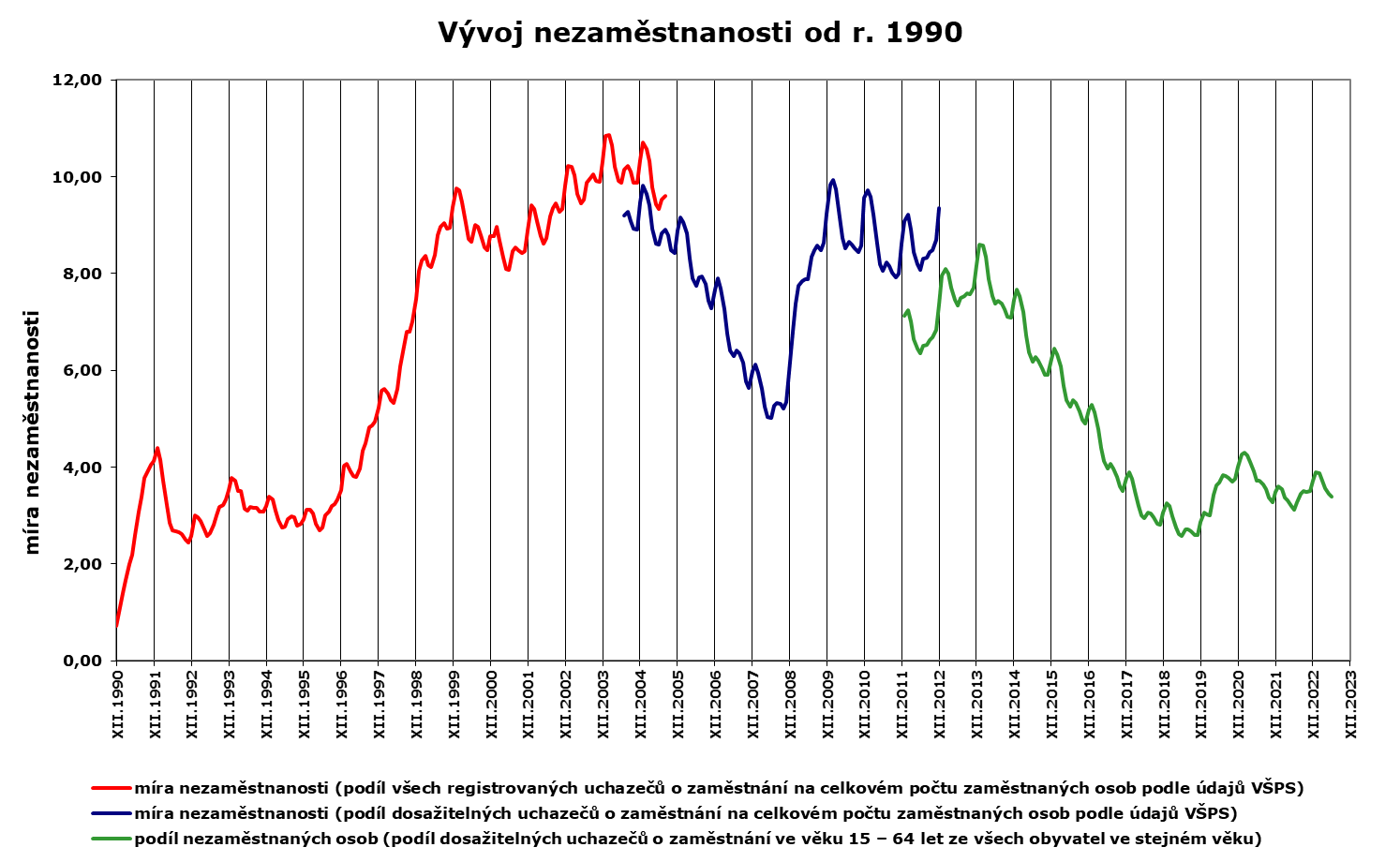 Politika zaměstnanosti
zahrnuje činnosti státu, které mají za cíl optimalizovat fungování trhu práce pomocí nástrojů, které ovlivňují nabídku a poptávku práce
aktivní politika zaměstnanosti – snaží se zvyšovat zaměstnanost (rekvalifikace, investiční pobídky, veřejně prospěšné práce, společensky účelná pracovní místa, překlenovací příspěvek, příspěvek na zapracování, příspěvek při přechodu na nový podnikatelský program, poradenství, podpora zaměstnávání osob se zdravotním postižením, cílené programy k řešení zaměstnanosti)
pasivní politiku zaměstnanosti – tlumí dopady nezaměstnanosti
Zdraví a nemoc jako sociální událost
historicky nejstarší události, o které společnost projevuje zájem = sociální a ekonomické důsledky nemoci, úrazů a invalidity
zdraví = biologický stav člověka, = rovnováha v organismu v biologicky přijatelných podmínkách a prostředí, = stav dokonalé, tělesné, duševní a sociální rovnováhy
životní a pracovní prostředí → zdravotní rizika = infekční onemocnění, nedostatek pitné vody, nedostatek hygieny, strava kontaminovaná bakteriemi
péče o zdraví – prevence, terapie, rehabilitace, reintegrace
dostupnost  zdravotní péče – geografická, prostorová, časová, institucionální, ekonomická

základní problémy:
rozsah státem garantované péče a její náklady
dostupnost zdravotní péče a její náklady
svobodná volba lékaře a náklady na její zabezpečení
univerzalita osobního rozsahu
kvalita zdravotní péče
privatizace
nemoc = narušení stavu dokonalé, tělesné, duševní a sociální rovnováhy, = souhrn reakcí organismu na poruchy rovnováhy
úraz = zvláštní případ nemoci, = porucha zdraví vyvolaná fyzikálním, chemický nebo sociálním působením
nemoc a úraz se stávají soc. událostí v okamžiku, kdy člověk nemůže zabránit poruše svého zdraví nebo nemá dostatek vlastních sil a zdrojů, aby tuto poruchu odstranil, léčil a rehabilitoval se, potřebuje pomoc jiné osoby nebo ekonomickou či institucionální pomoc
Nemocenské a zdravotní pojištění
Systém nemocenského pojištění je určen pro výdělečně činné osoby, které při ztrátě příjmu v případech tzv. krátkodobých sociálních událostí (dočasné pracovní neschopnosti z důvodu nemoci nebo úrazu či karantény, ošetřování člena rodiny, těhotenství a mateřství, péče o dítě) zabezpečuje peněžitými dávkami nemocenského pojištění

Nemocenské pojištění upraveno zákonem č. 187/2006 Sb., o nemocenském pojištění, ve znění pozdějších předpisů.

Pojistné na nemocenské pojištění je upraveno zákonem č. 589/1992 Sb., o pojistném na sociální zabezpečení a příspěvku na státní politiku zaměstnanosti, ve znění pozdějších předpisů.
Bytová politika
Cíle bytové politiky:
zajistit fungování trhu s byty a odstranit cenové a právní nesrovnalosti v segmentu nájemního bydlení 
zvýšit finanční dostupnost bydlení pro domácnosti 
nabídnout sociální podporu na bydlení domácnostem s nižšími příjmy 
podpořit novou výstavbu bytů se sociálním významem 
zvýšit kvalitu bydlení 
průběžně monitorovat trh s byty 
aplikovat nediskriminační pravidla společného trhu EU
MMR vytváří vhodné prostředí pro aktivity všech subjektů na trhu s byty
stát by neměl zasahovat do ekonomického fungování trhu s byty, avšak jeho povinností je učinit podpůrné kroky zaměřené na domácnosti, které se nemohou o své bydlení samy postarat

Státní programy podpory bydlení
Podpora stavebního spoření 
Podpora hypotečních úvěrů 
Podpora výstavby nájemních bytů a technické infrastruktury, 
Program výstavby podporovaných bytů, 
Program poskytování finanční podpory na opravy vad panelové výstavby, 
Program regenerace panelových sídlišť.
Vzdělávací politika
= jednou z částí veřejné politiky 
= výsledkem dvou vzájemně souvisejících procesů  - výchovy a vzdělávání → výsledkem = vzdělání
z ekonomického hlediska = typický příklad netržního zboží, které je zdrojem inovací a změn v kvalitě PS, má také zásadní význam pro rozvoj lidské osobnosti a kvality života v dané společnosti
funkce vzdělávací politiky
výchovná – formování osobnostních a charakterových vlastností člověka
vzdělávací – získání a osvojení soustavy poznatků a dovedností
socializační – začleňování žáků do společnosti a jejich rozvíjení jako společenských bytostí
kvalifikační – získání odborných znalostí nezbytných k dosažení způsobilosti k výkonu určitého povolání
integrační – vytváření postojů a dovedností umožňujících sociální interakce
selektivní – oceňuje schopnosti jednotlivců, umožňuje studovat určitou školu a vykonávat určitou profesi
ochranná a kontrolní – kontrola a dozor nezletilých
inovativní – tvorba nových poznatků
kulturní – poznání kulturních tradic 
tělovýchovná a zdravotní – zajištění fyzického rozvoje, podpora zdravotní aktivity
poradenská – poskytování informací (např. o dalším studiu)
zabezpečovací – zahrnuje ekonomické, organizační a administrativní činnosti
principy vzdělávací politiky
princip celoživotního vzdělávání 
roste poptávka po vzdělání, rychlý vývoj věd, vědomosti rychle zastarávají, jsou nahrazovány novějšími, ze vzdělávání se stává celoživotní proces
princip rovných šancí v přístupu ke vzdělání 
právo na vzdělání a rovné šance v přístupu ke vzdělání jsou ukotveny v Listině základních práv a svobod, každý má mít stejnou šanci na vzdělání, je na jedinci, jak ji využije
princip individualizace a diferenciace ve vzdělání 
každý člověk je jiný, má jiné schopnosti, předpoklady, inteligenční potenciál, stejná forma vzdělávání nemůže být účinná pro všechny
princip internacionalizace ve vzdělání 
vzdělání = nadnárodní záležitost – pomáhá soužití lidí různých národností, ras, náboženství apod.
typy vzdělávání
formální  - je realizováno ve vzdělávacích institucích (školách), jeho funkce, cíle, obsahy, organizační formy a způsoby hodnocení jsou definovány a vymezeny právními předpisy, zahrnuje získávání na sebe navazujících stupňů vzdělání, jejichž absolvování je potvrzováno příslušným osvědčením (vysvědčením, diplomem apod.) 
neformální – je zaměřeno na získání vědomostí, dovedností a kompetencí, které mohou respondentovi zlepšit jeho společenské i pracovní uplatnění, je poskytováno v zařízeních zaměstnavatelů, soukromých vzdělávacích institucích, NNO, ve školských zařízeních a dalších organizacích (organizované volnočasové aktivity, kurzy cizích jazyků, rekvalifikační kurzy), nutnou podmínkou = účast odborného lektora, učitele či proškoleného vedoucího
informální učení – proces získávání vědomostí, osvojování si dovedností a kompetencí z každodenních zkušeností a činností v práci, v rodině, ve volném čase, z ahrnuje také sebevzdělávání, kdy učící se nemá možnost ověřit si nabyté znalosti (např. televizní jazykové kurzy)
druhy škol
mateřská škola,
základní škola,
střední škola (gymnázium, střední odborná škola a střední odborné učiliště),
konzervatoř,
vyšší odborná škola,
základní umělecká škola
jazyková škola s právem státní jazykové zkoušky.
nástroje vzdělávací politiky
plánování, strategické řízení a vzdělávací cíle – obecná představa → obecné cíle → konkrétní cíle
legislativa 
financování
evaluace - komplex metodologických přístupů, metod a technik, zaměřených na zjišťování a hodnocení různých jevů a procesů, jejich účinnosti, efektivity a dosahovaných výsledků,
institucionální uspořádání – délka povinné školní docházky, strukturace vzdělávacího systému